Evropská investiční banka
Evropská investiční banka
Založena Římskou smlovou v roce 1958 v rámci rozhodnutí o založení Evropských společenství (ES)
Akcionáři EIB – členské státy EU
Vznik za účelem financování kapitálových investičních projektů, pomoci kterých jsou naplňovány cíle jednotlivých politik EU 
svou činnost zaciluje zejména na oblasti klimatu a životního prostředí, vývoj, inovace a dovednosti, malé a střední podniky, infrastrukturu a soudržnost.
Mimo země EU – podíl na aktivitách v kandidátských zemích a balkánských zemích, zemích v oblasti Středomoří, v Asii a Latinské Americe, v státech africké, karibské a tichomořské oblasti (země ACP), v zámořských zemích a územích a v Jihoafrické republice.
Sídlo v Lucemburku
Organizační struktura
Rada guvernérů
složená z ministrů (obvykle ministrů financí), kteří jsou jmenování členskými státy
Správní rada
každá země má své zástupce, skládá se z 28 ředitelů a 31 náhradníků
Řídicí výbor
stály výkonný orgán Evropské investiční banky 
9 členů, kteří jsou jmenování radou guvernérů na návrh správní rady na období 6 let
Kontrolní výbor
ověřuje řádné a správné provádění operací banky a vedení jejich účetních knih
Finanční zdroje
Vlastní zdroje
tvořené členskými státy
celkový upsaný základní kapitál EIB činí 248,8 mld. EUR
Cizí zdroje
prostředky vytvářené na mezinárodních kapitálových trzích - prostřednictvím emisí dluhopisů s ratingem AAA:
zelené dluhopisy - prostředky získané z této emise jsou využívány na financování projektů v oblasti klimatu
Bonds Awareness Bonds (SAB) - financování projektů spojených s podporou udržitelného rozvoje (mimo oblast klimatu)
Úvěrové operace
Úvěry EIB jsou poskytovány jak ve veřejném tak v soukromém sektoru
Úvěry EIB poskytuje ve formě přímých nebo zprostředkovatelských úvěrů.
Přímé úvěry jsou poskytovány po splnění stanovených podmínek (např. celkové investiční náklady musí být vyšší než 25 mil. EUR, úvěrem lze financovat maximálně 50 % nákladů na projekt).
Zprostředkovatelské úvěry jsou úvěry, které jsou poskytovány konečnému příjemci přes zprostředkovatele (např. místní banku). Přes zprostředkovatele jsou poskytovány úvěry pro malé a střední podniky. 
„blended finance“ nebo blending  - financování ze strany EIB lze spojit s dalšími zdroji financování, jako jsou finanční nástroje a granty ze strany EU nebo dalších veřejných subjektů, instituci
EIB – záruční nástroje
EIB – poradenská činnost
EIB a Česko
působí v České republice od roku 1992 
podíl na upsaném kapitálu EIB 0,89 % 
V Radě guvernérů zastupuje ČR ministr financí 
EIB podporuje v ČR investiční projekty, které mají za cíl snižovat rozdíly v rozvoji regionů a posilovat hospodářskou konkurenceschopnost a zvyšovat životní úroveň obyvatelstva.
Objem úvěru poskytnutých EIB v ČR v roce 2019 dosáhl cca 1,3 mld. EUR.
EIB a Česko
V období (2015 – 2019) EIB financovala projekty v ČR ve výší 3,8 mld. EUR. 
V časovém období od roku 1992 do června 2020 bylo ze strany EIB v ČR na úvěry poskytnutých 20 632 mil. EUR. 
úvěry na plenění funkcí státu byli ve výší 5 780 mil. EUR, 
úvěry krajům a municipalitám 2 404 mil EUR a 
úvěry soukromému sektoru 12 448 mil. EUR.
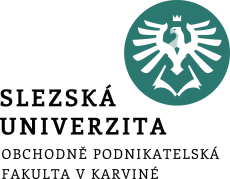 C  KONEC PŘEDNÁŠKYCDĚKUJI ZA POZORNOST